WELCOME
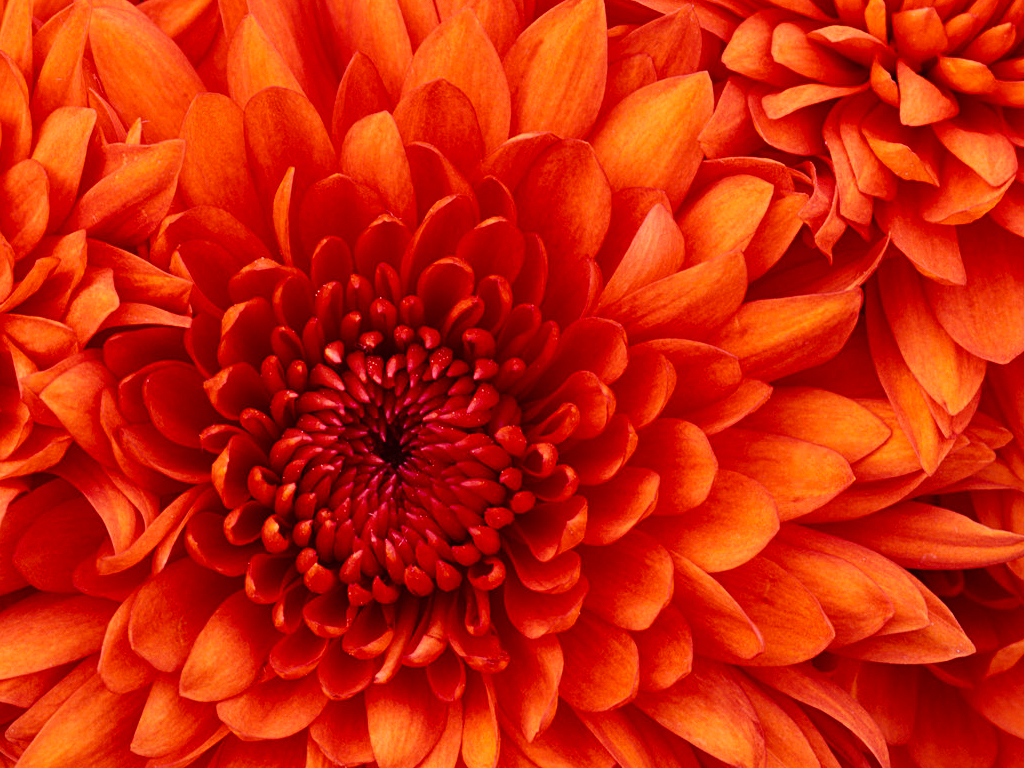 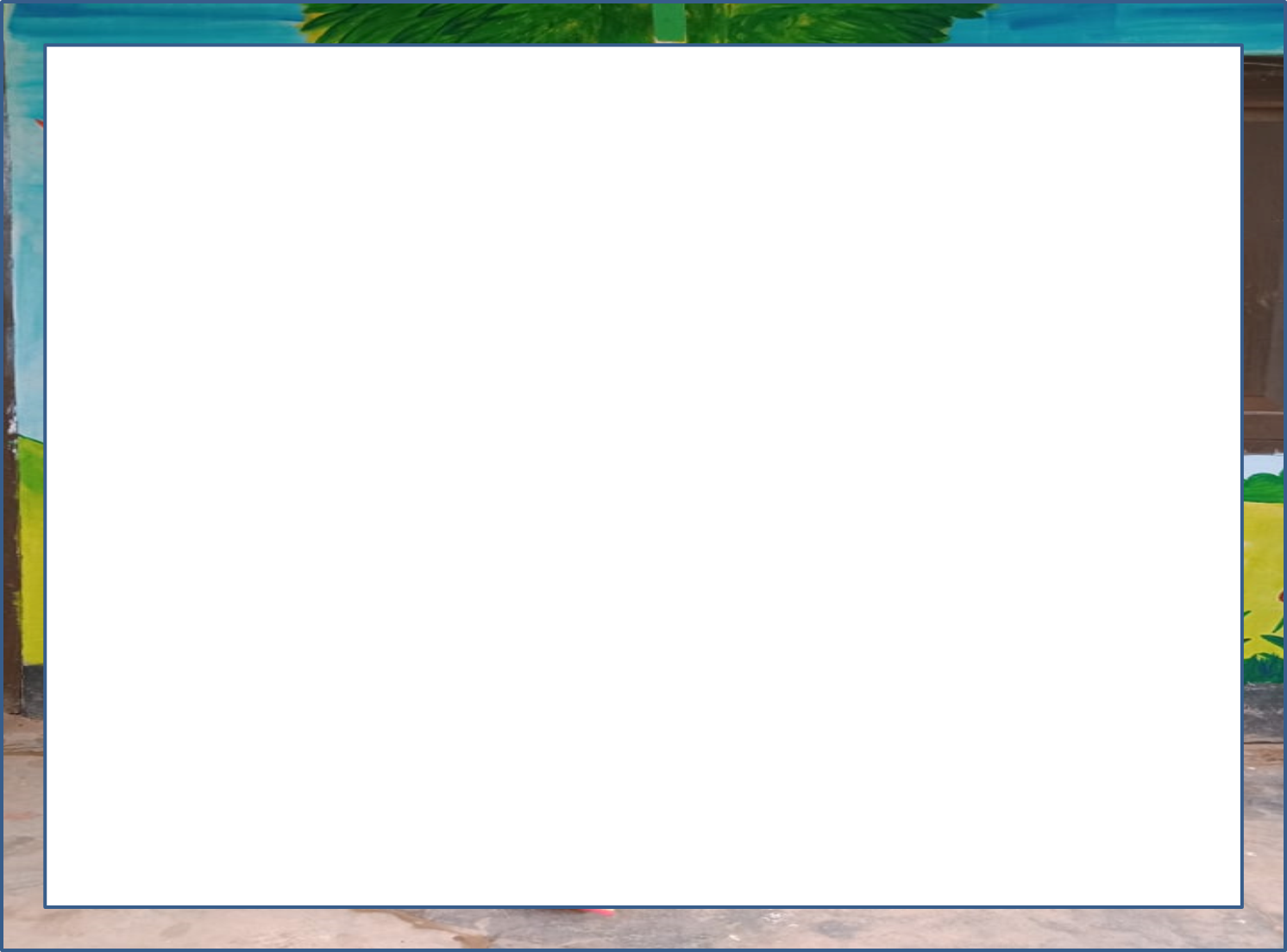 INTRODUCE
Teacher and Class Introduce
Sharmin akther sumi.
ASS.HEAD TEACHER,
Sunshine model high school,
Mirpur bahubal.
Co-ordinator of British council conecting class-room.
Class:-  seven
Subj:- English 2nd paper.
Time:-45.m.
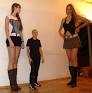 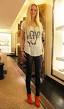 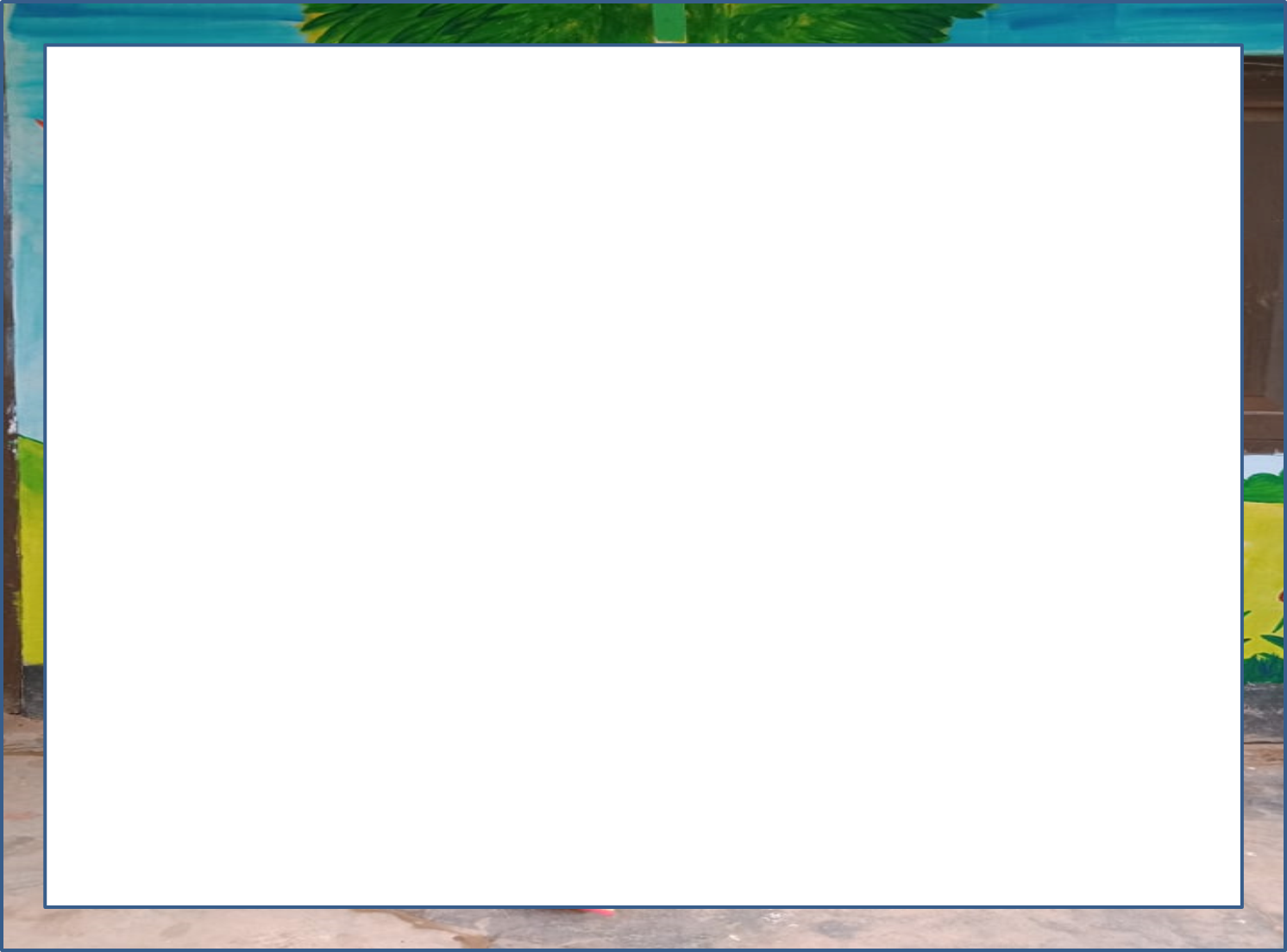 Today our discussion topic is..
The comparison of adjectives/degrees
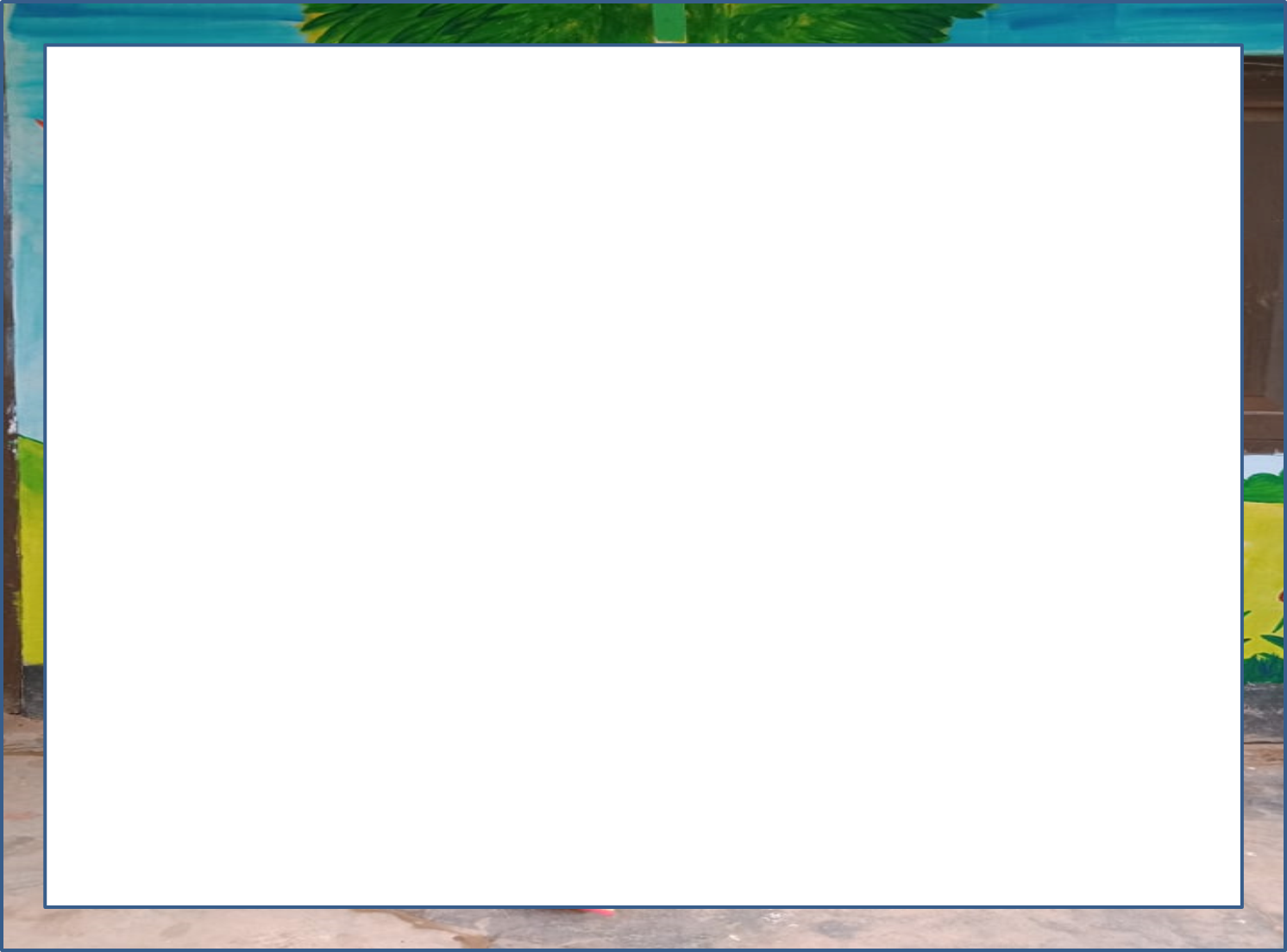 LEARNING OUTCOMES
AFTER THIS LESSON LEARNERS WILL BE ABLE TO KNOW………
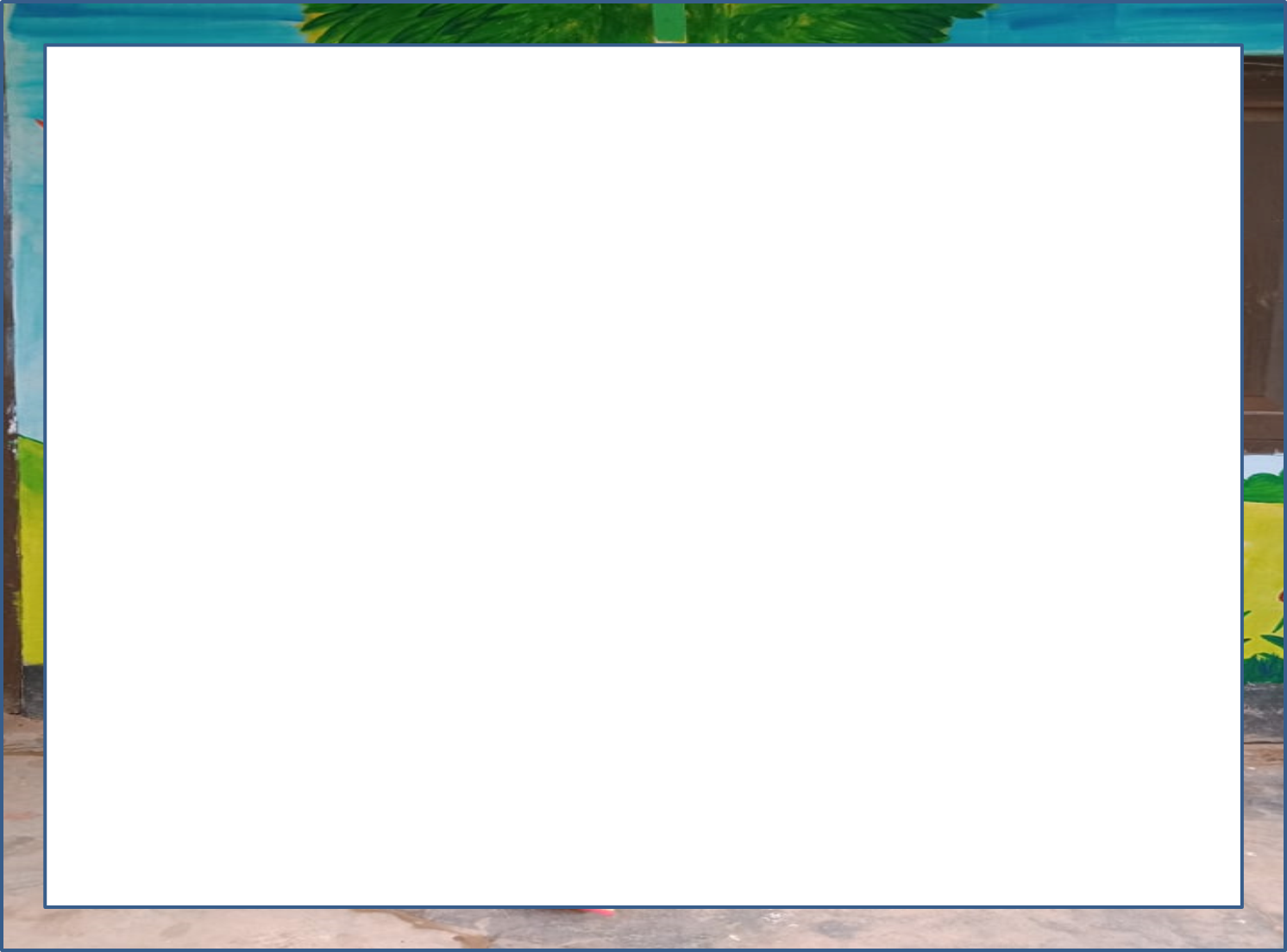 1. What is degree?
2.How many kinds of degree? What are they?
3.The definition of degrees with example.
4. How change the degree from one into another.
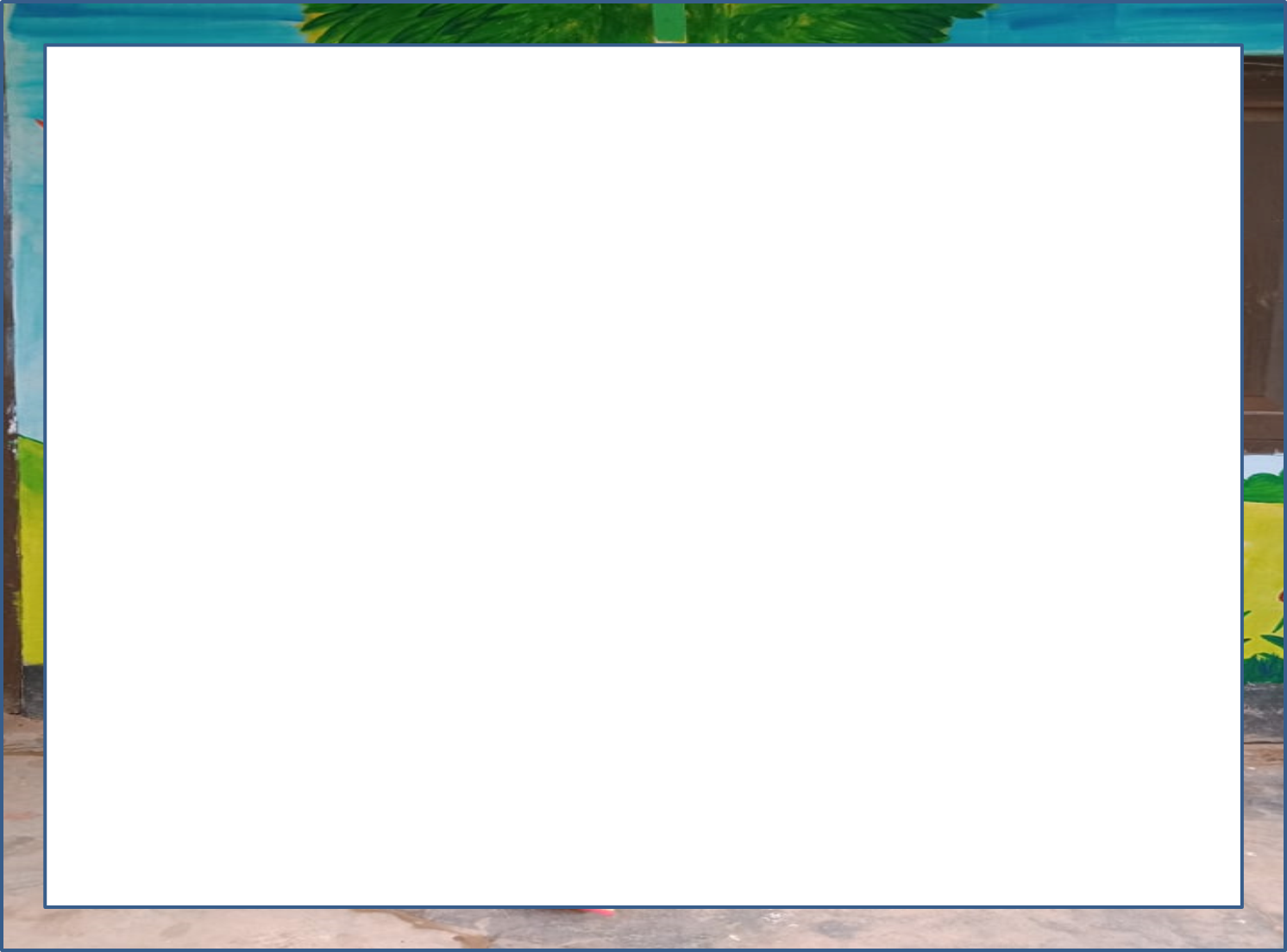 DEFINITION OF DEGREE:--ব্যক্তি ,বস্তু বা প্রাণীর দোষ বা গুণের তুলনা বুঝাতে Adjective এর যে ভিন্ন ভিন্ন রূপ হয় , তাকে Degree বলে ।
DEGREE তিন প্রকার -
POSITIVE DEGREE.
COMPERATIVE DEGREE.
SUPERLATIVE DEGREE.
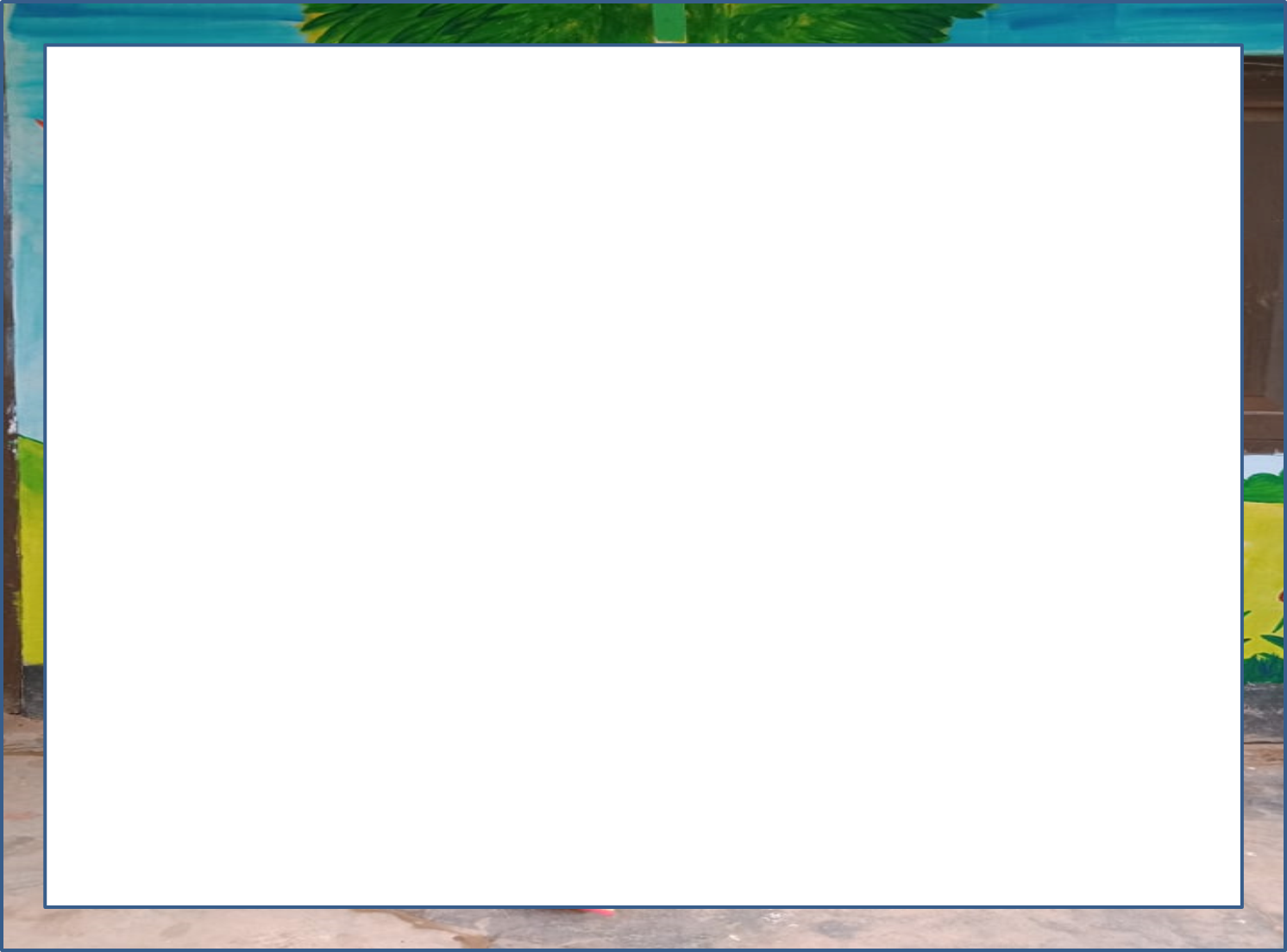 Positive degree:- কোন প্রকার তুলনা না বুঝিয়ে noun বা pronoun এর দোষ , গুণ বা অবস্থা স্বাভাবিক ভাবে বুঝাতে Adjective  এর যে রূপটি হয় , তাকে Positive Degree বলে ।
Rona is  a  brilliant  student . 
Rima is  a good girl
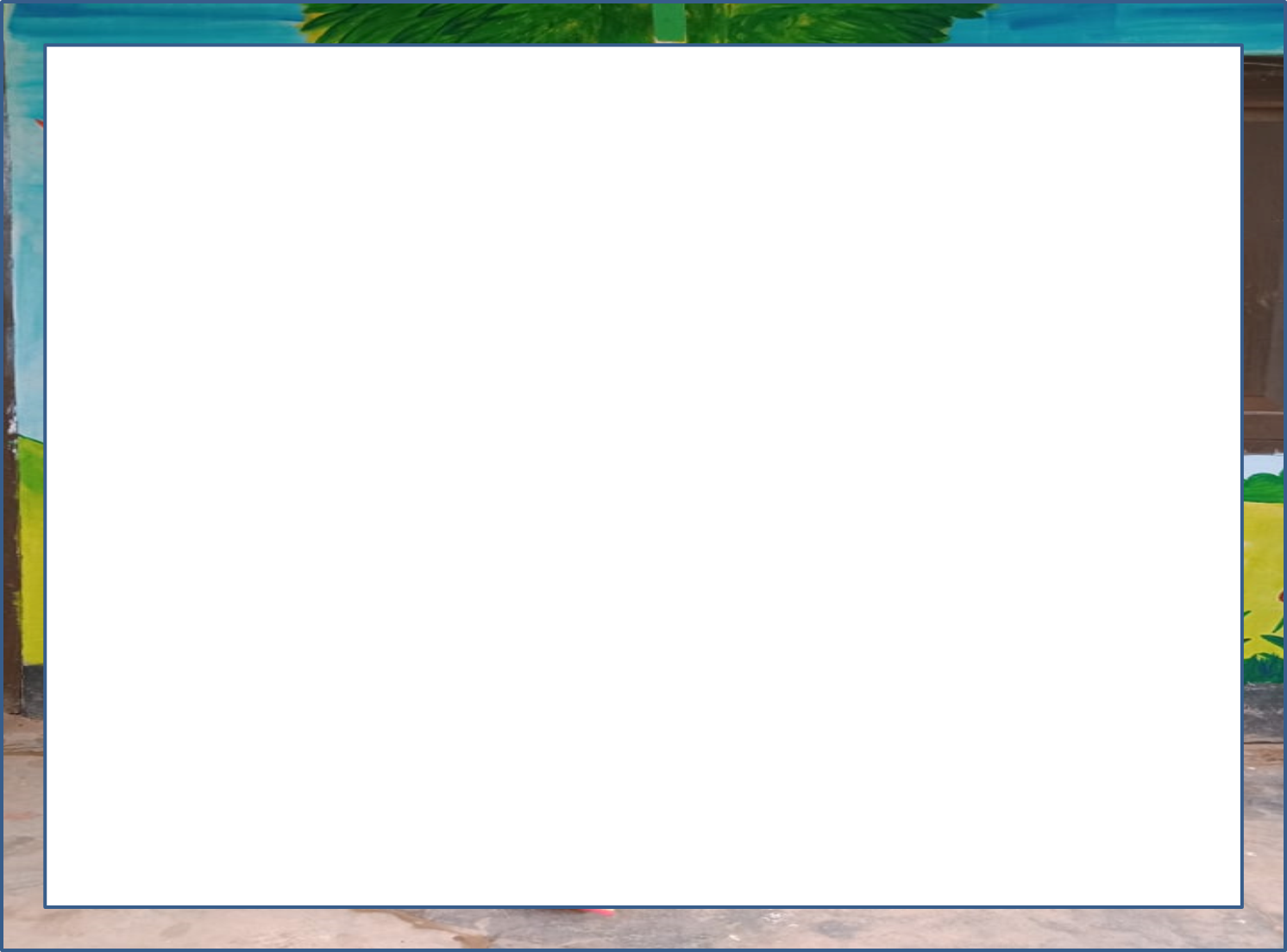 2. Comparative Degree:-দুই ব্যক্তি বা বস্তুর দোষ , গুন বা অবস্থার মধ্যে তুলনা বুঝাতে Adjective এর যে রূপটি হয় , তাকে Comparative Degree বলে ।
Example:- He is better than you.  Rimy is more beautiful  than  Liza.
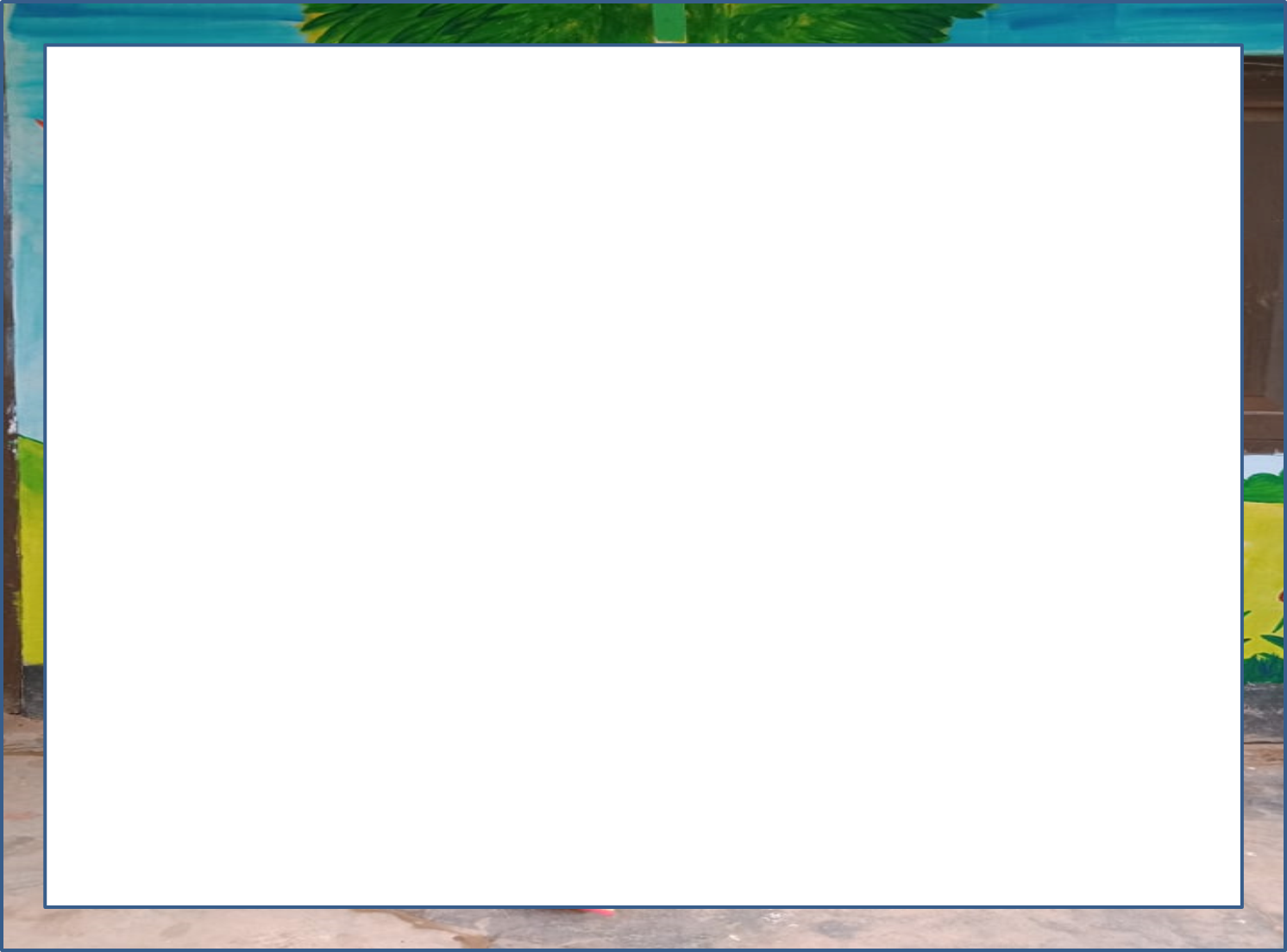 3.Superlative Degree:-দুয়ের অধিক ব্যক্তি বা  বস্তুর , দোষ , গুণ বা অবস্থার তুলনা বুঝাতে Adjective এর যে রূপটি হয় তাকে Superlative Degree বলে ।
Example:--Hasibol is the most brilliant student in the class.
Rima is the most beautiful girl in the school.
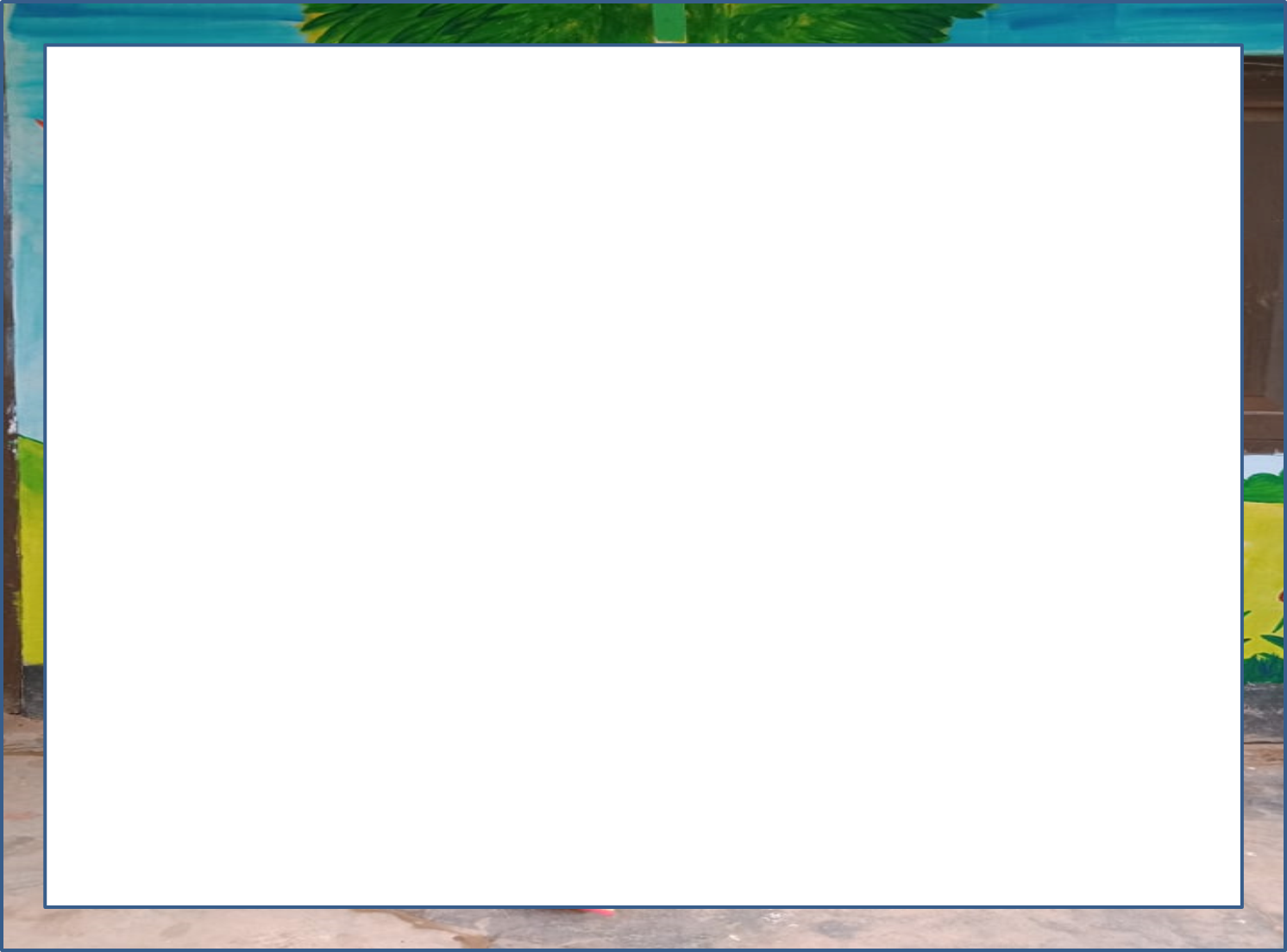 Some rules from positive degree into
Comparative and superlative degree.
Rule-1
সাধারণত এক Syllable বিশিষ্ট Adjective এর শেষে ‘ER’যোগ করে Comparative  এবং EST যোগ করেSuperlative degree গঠন করা হয় ।
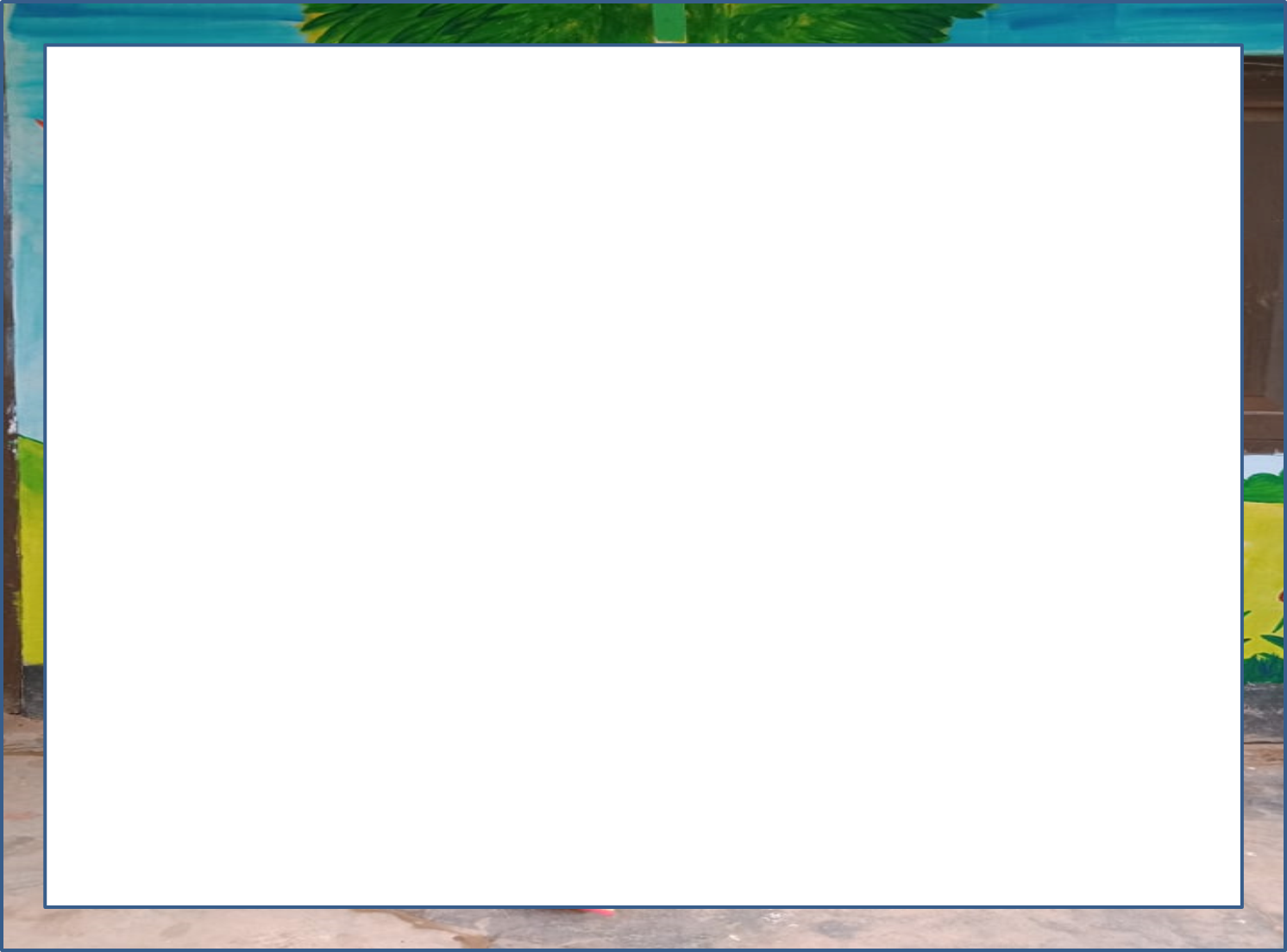 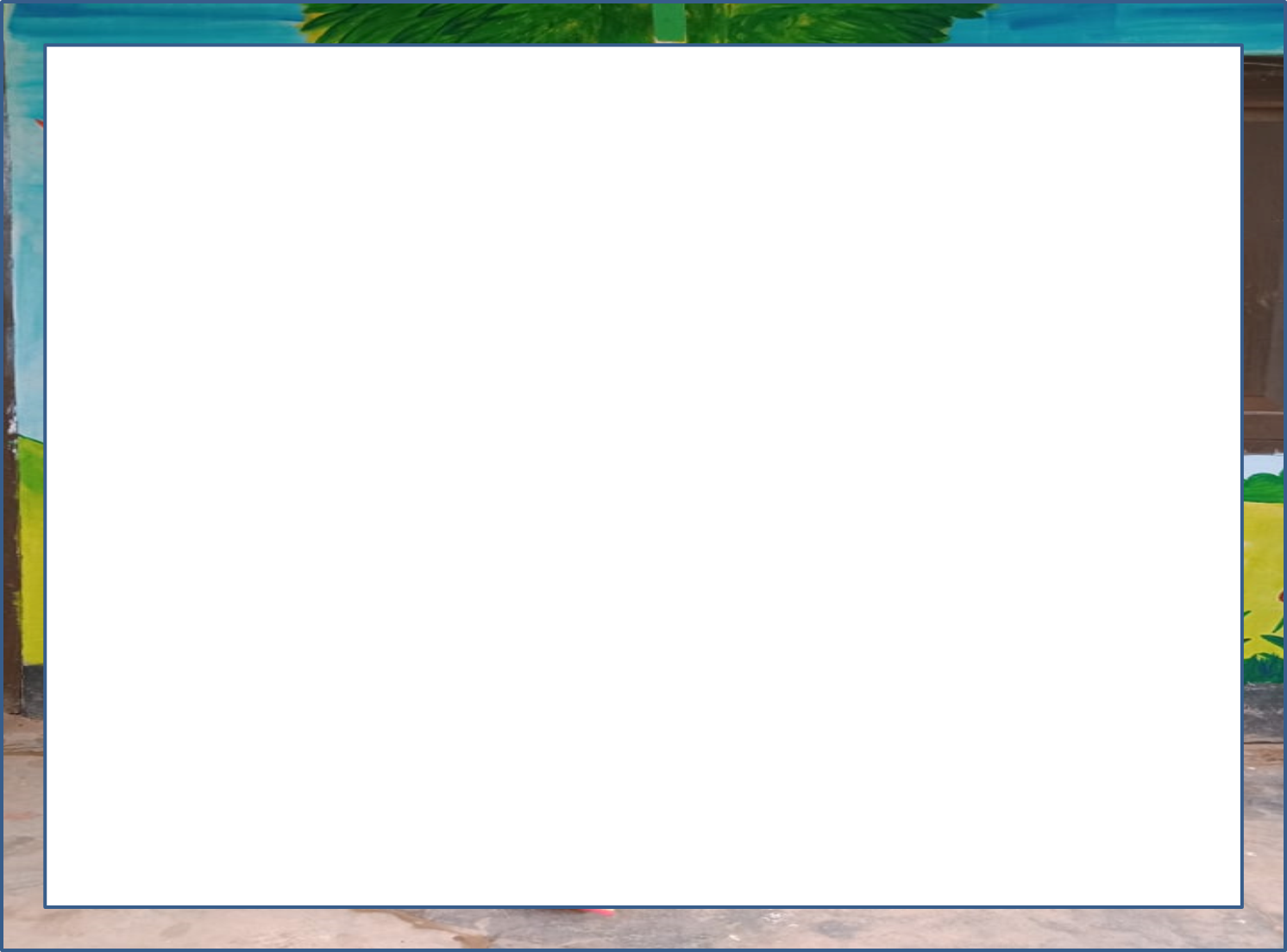 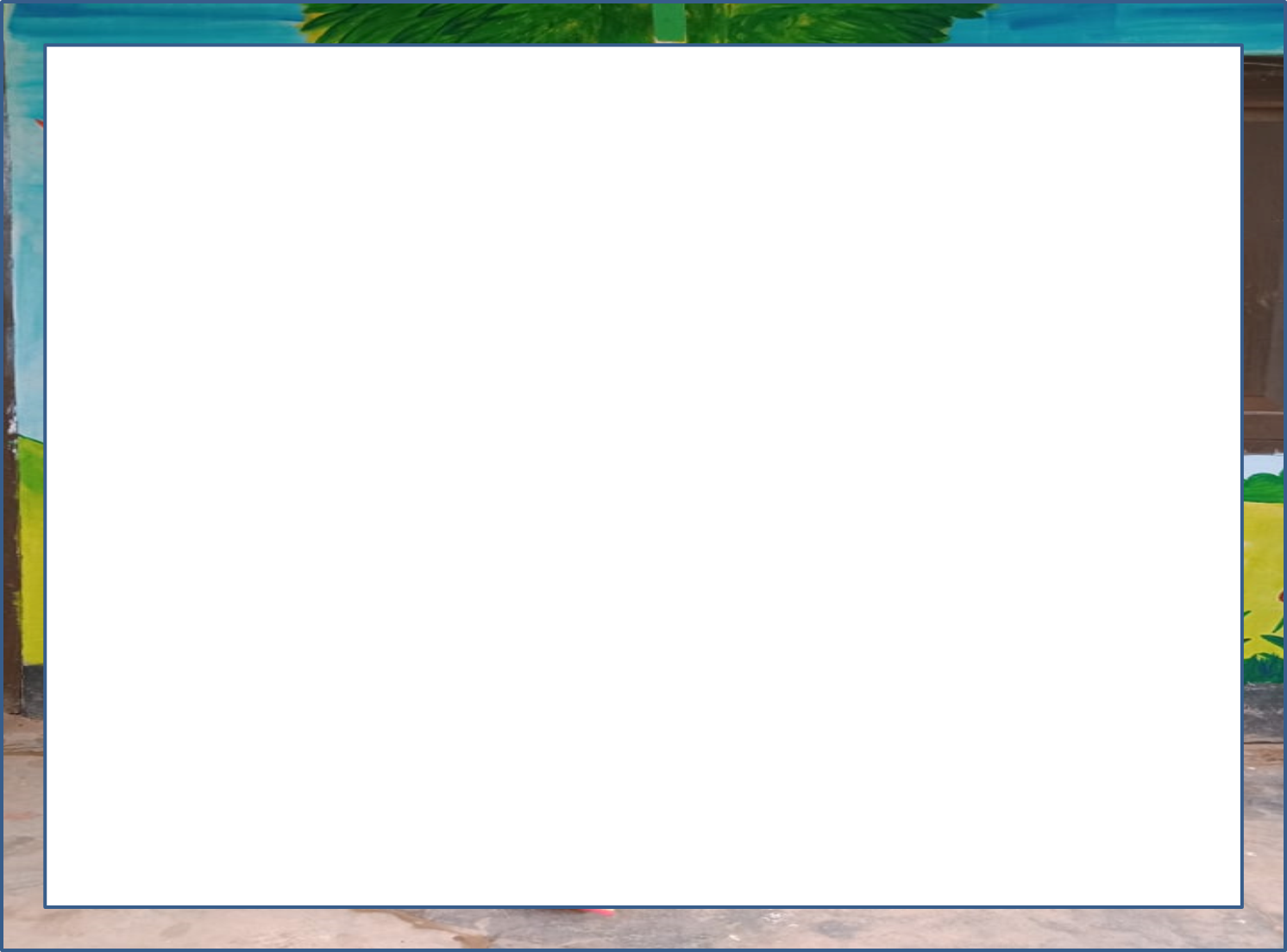 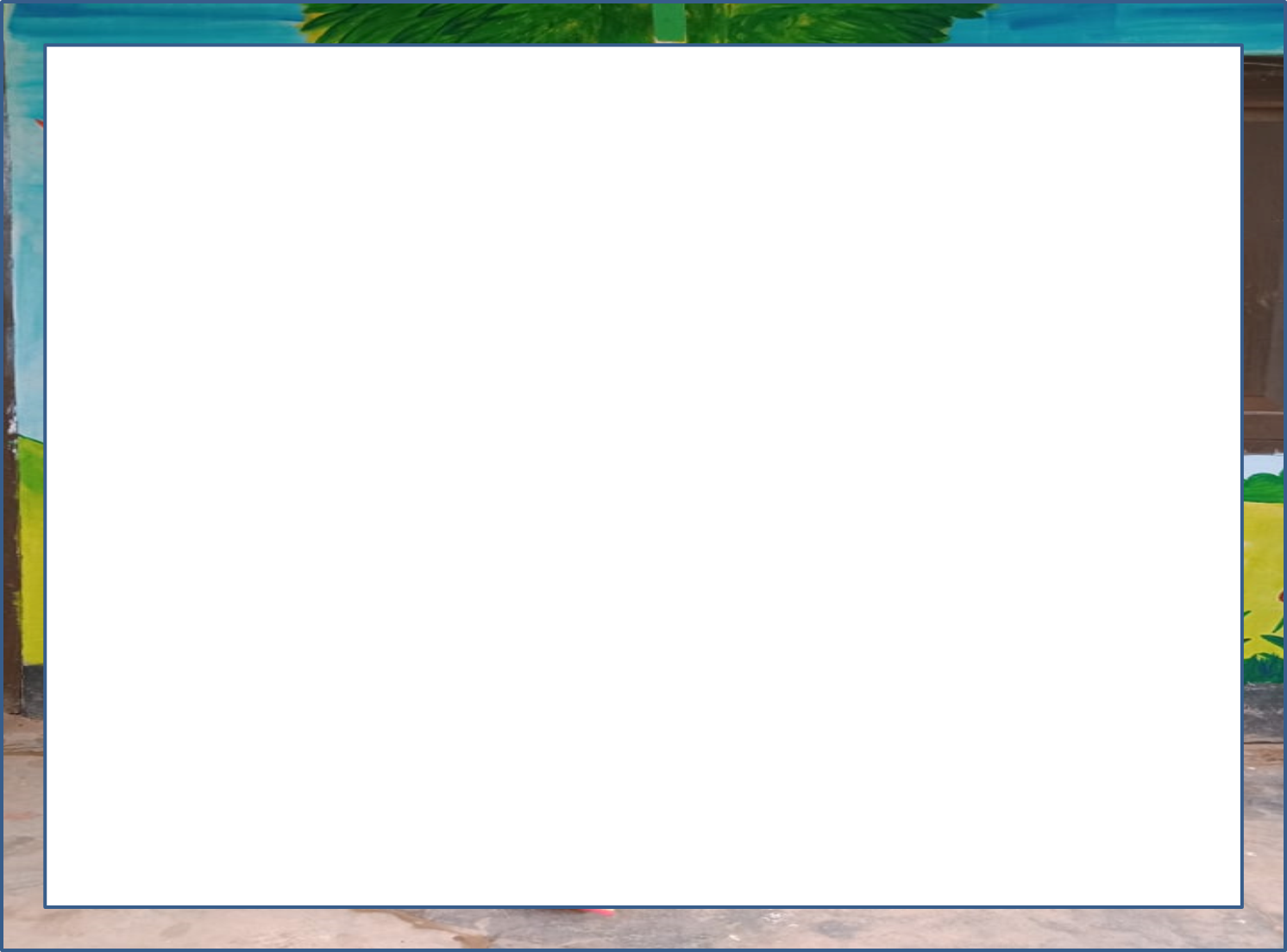 Rule:-2
Adjective এর শেষে ‘E’ থাকলে শুধু ‘R’ যোগ করে COMPARATIVE এবং  
‘ST’ যোগ Superlative degree গঠন করতে হয় ।
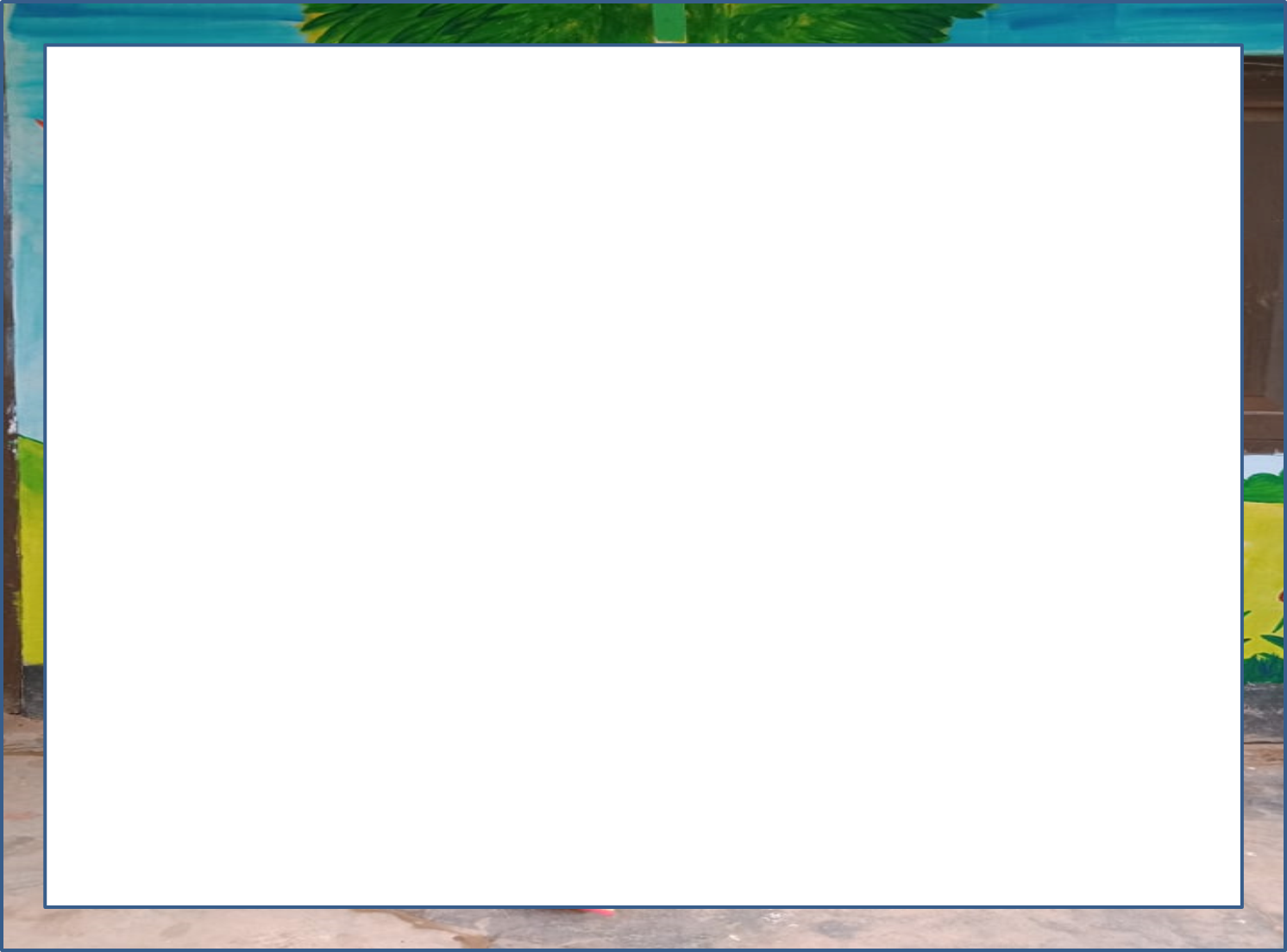 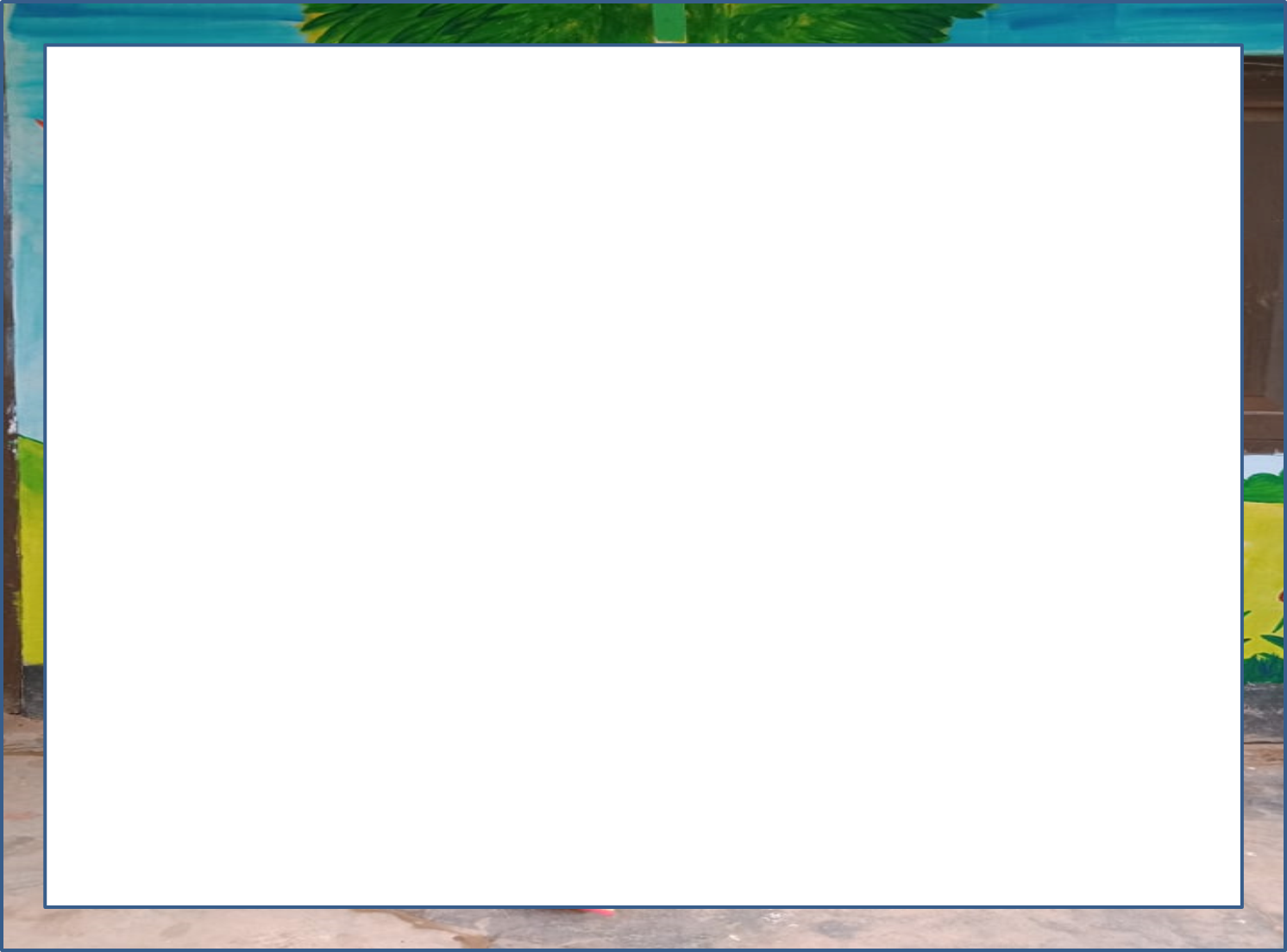 Rule:-3
ADJECTIVE এর শেষে Y থাকলে এবং Y এর পূর্বে CONSONANT থাকলে Y এর স্থলে I 
হয় এবং পরে ER  যোগ করে COMPARATIVE এবং EST যোগ 
করে SUPERLATIVE DEGREE গঠন করতে হয় ।
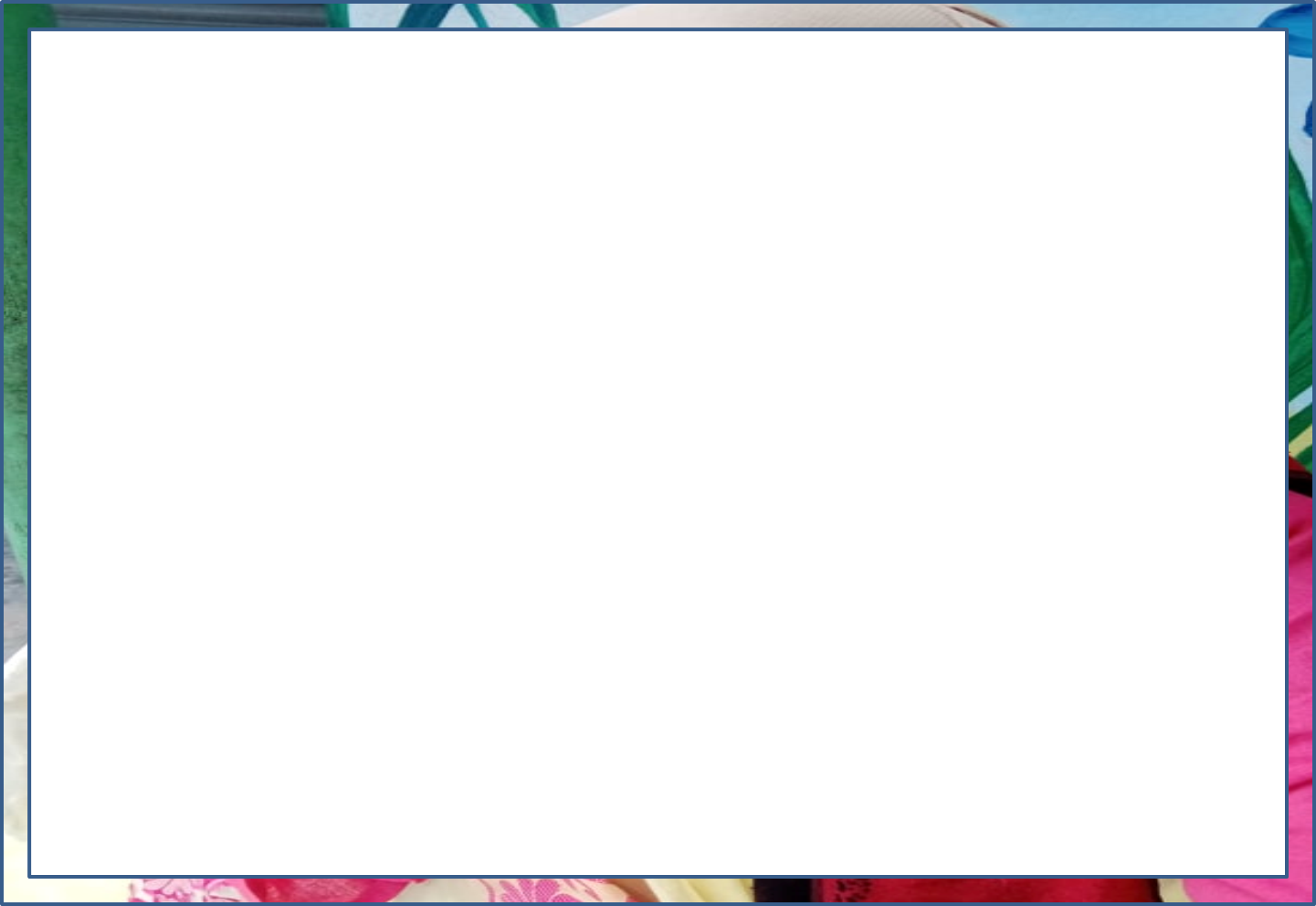 RULE:- 4
Adjective   এর শেষে Y  থাকলে এবং  Y  এর পূর্বে Vowel  থাকলে  Y  এর কোন পরিবর্তন হয় না ,Y  এর শেষে ER যোগ করে Comparative এবং EST  যোগ করে  Superlative degree গঠন করতে হয় ।
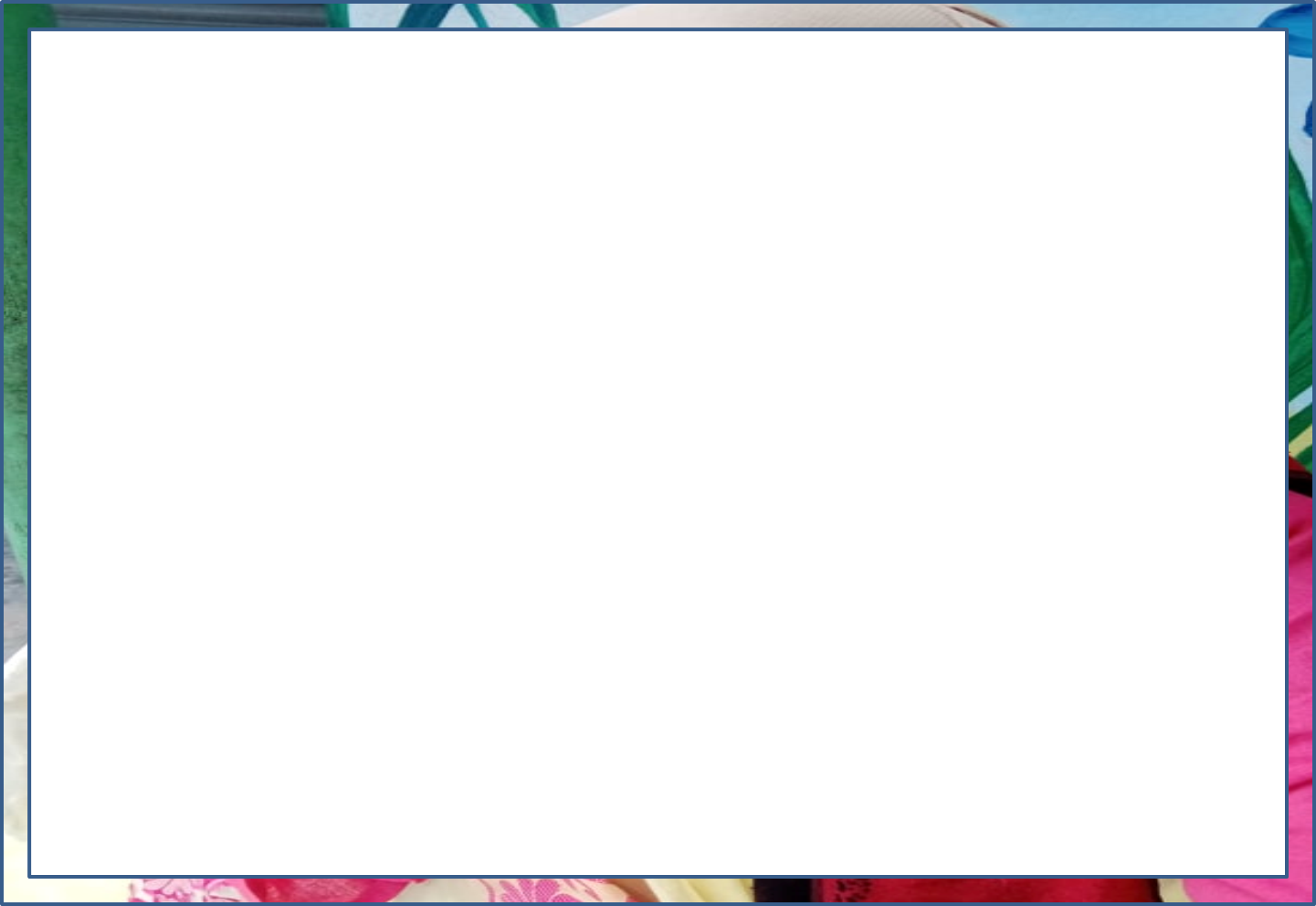 Rule:-5
Adjective এর শেষে একটি Consonant থাকলে এবং তার পূর্বে একটি vowel থাকলে শেষ consonant-টি দ্বিত্ব (double) হয় এবং শেষে ER  যোগ করে comparative এবং EST যোগ করে Superlative degree গঠন করতে হয় ।
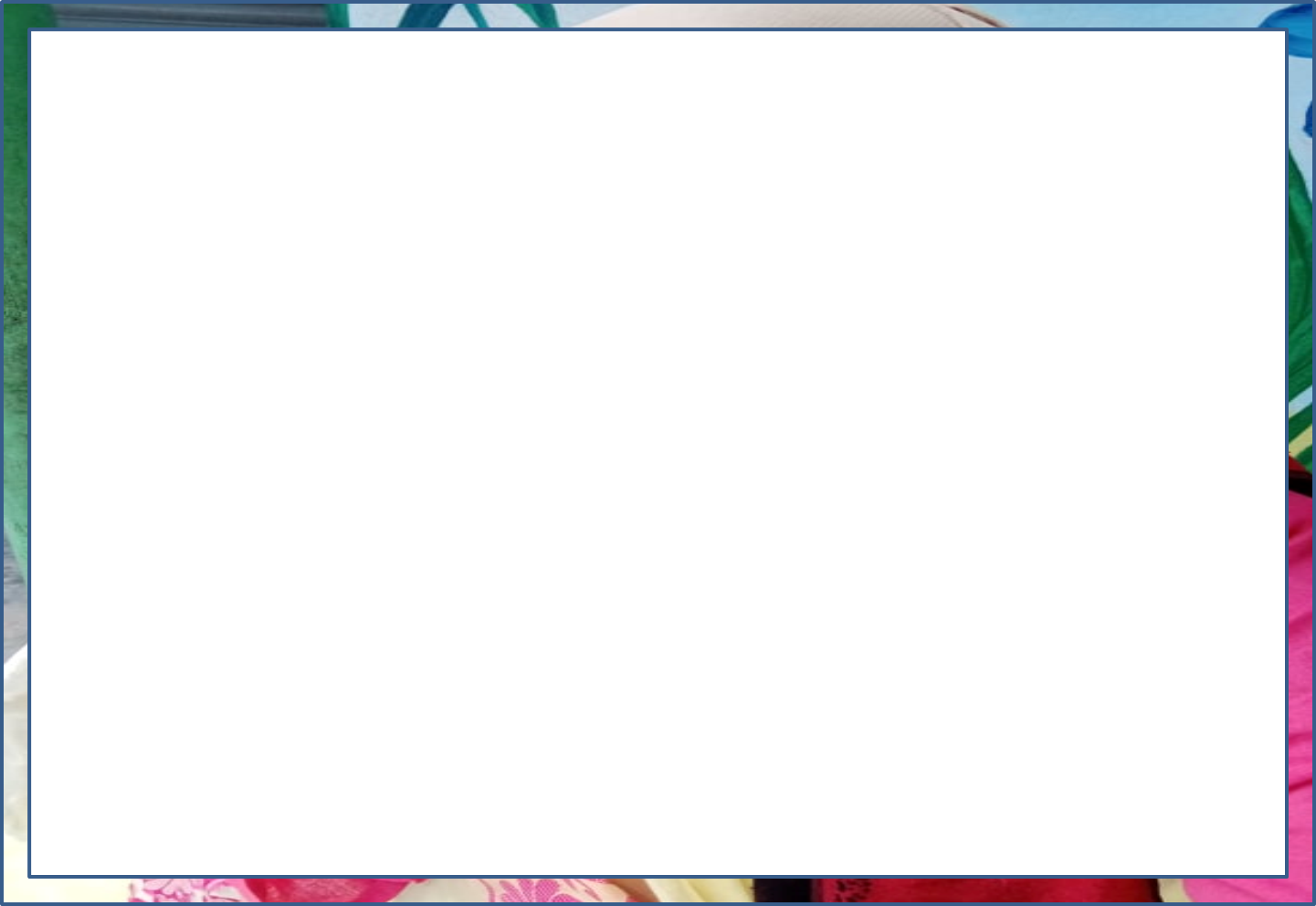 Rule:-6
Adjective এর শেষে যদি একটি CONSONANT অথবা দুইটি CONSONANT থাকে এবং তার পূর্বে দুইটি VOWEL থাকে তাহলে শেষে ER যোগ করে COMPARATIVE এবং EST যোগ করে SUPERLATIVE DEGREE  গঠন করতে হয় ।(শেশে দুইটি consonant এবং তার পূর্বে একটি vowel এরূপ ক্ষেত্রেও ER যোগ করে COMPERATIVE এবং EST যোগ করে SUPERLATIVE DEGREE করতে হয়  । যেমনঃ-Thick—thicker—thickest ).
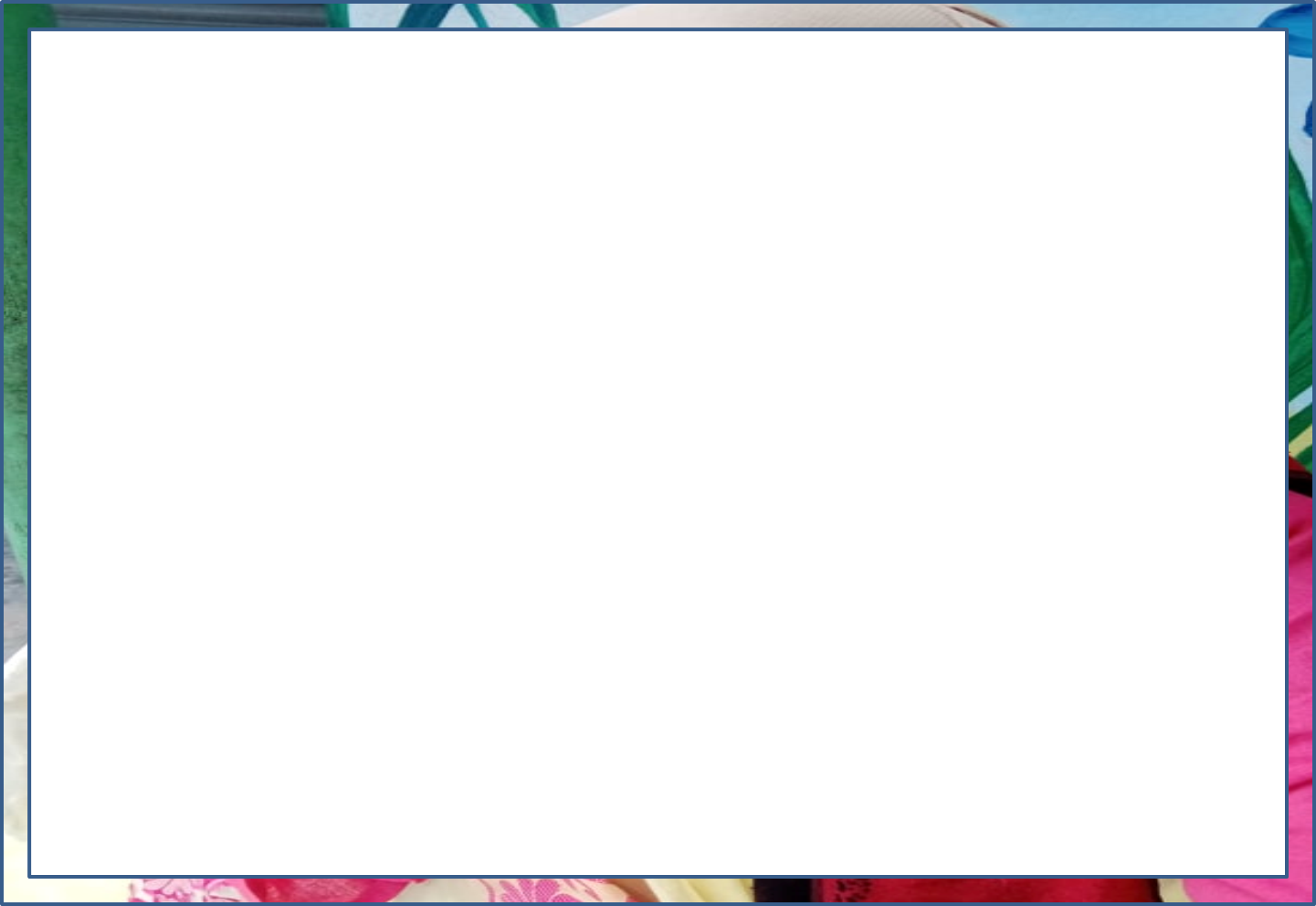 Rule:--7
দুই বা দুয়ের অধিক SYLLABLE বিশিষ্ট ADJECTIVE , এর পূর্বে MORE বা LESS যোগ করে COMPARATIVE এবং MOST বা LEST যোগ করে SUPERLATIVE DEGREE গঠন করতে হয় ।
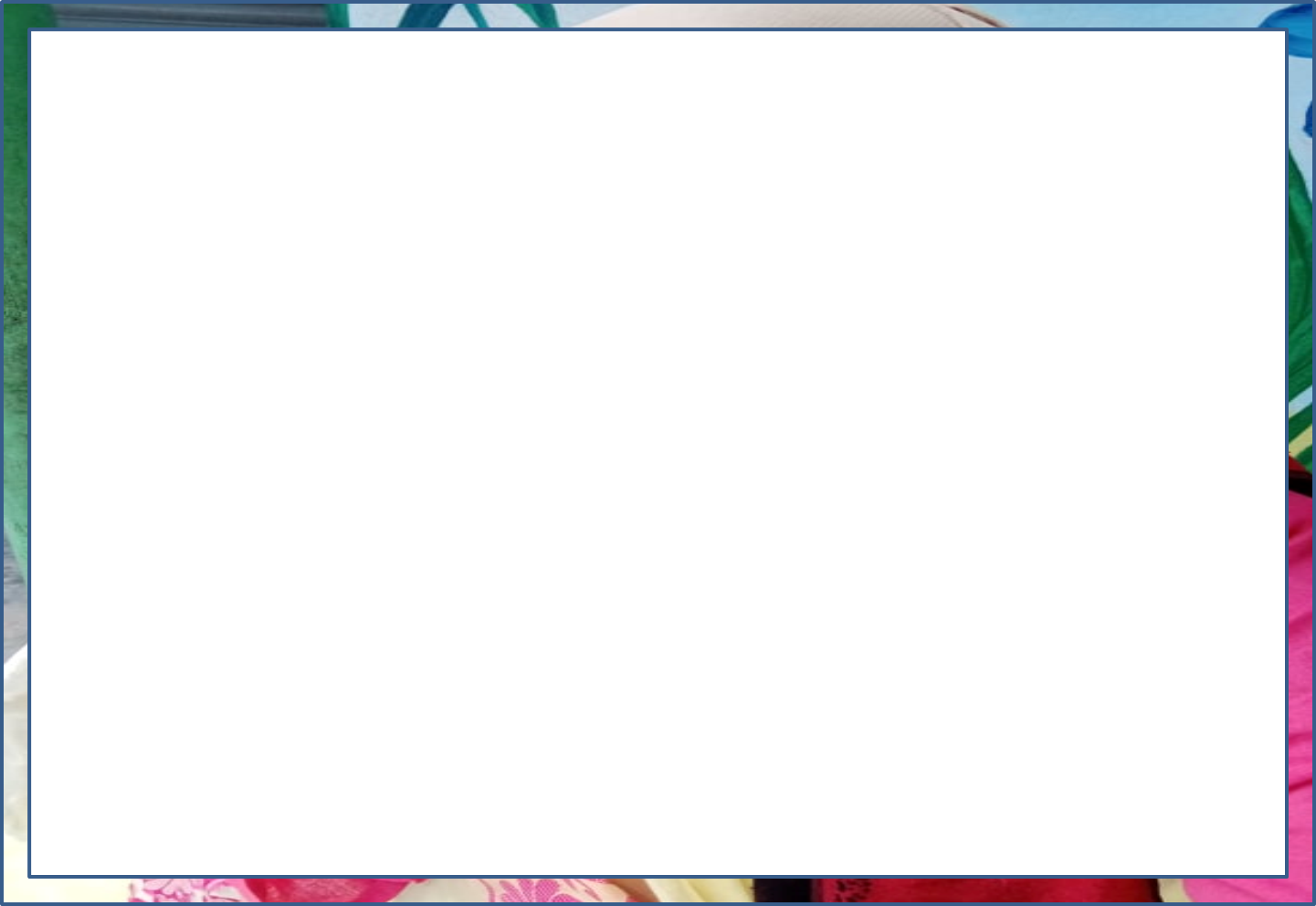 ব্যতিক্রম
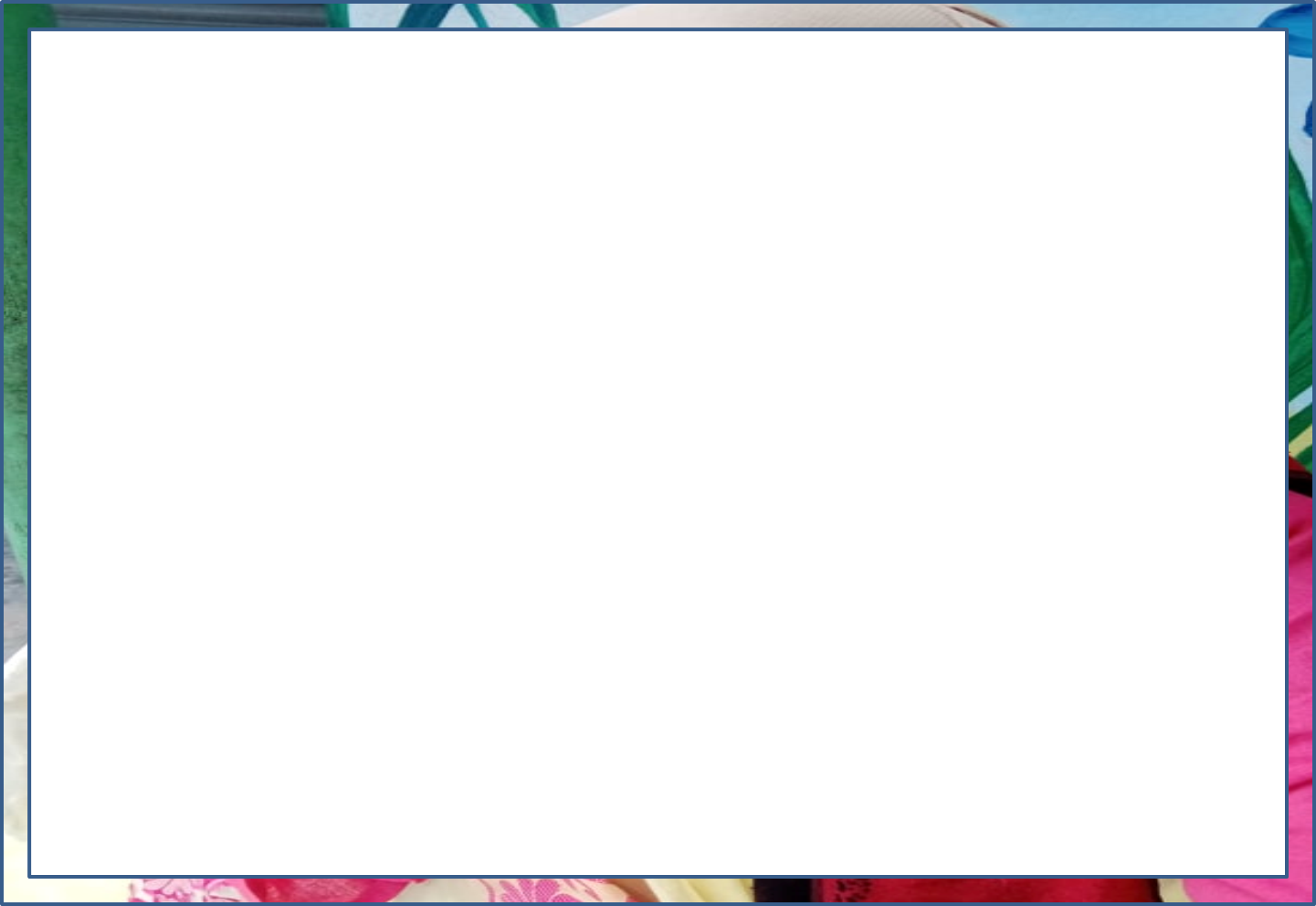 Single work
Write  superlative  degree  of  this words----- fore,  well, useful, less, lazy, gray, hotter, thin, nice, far.
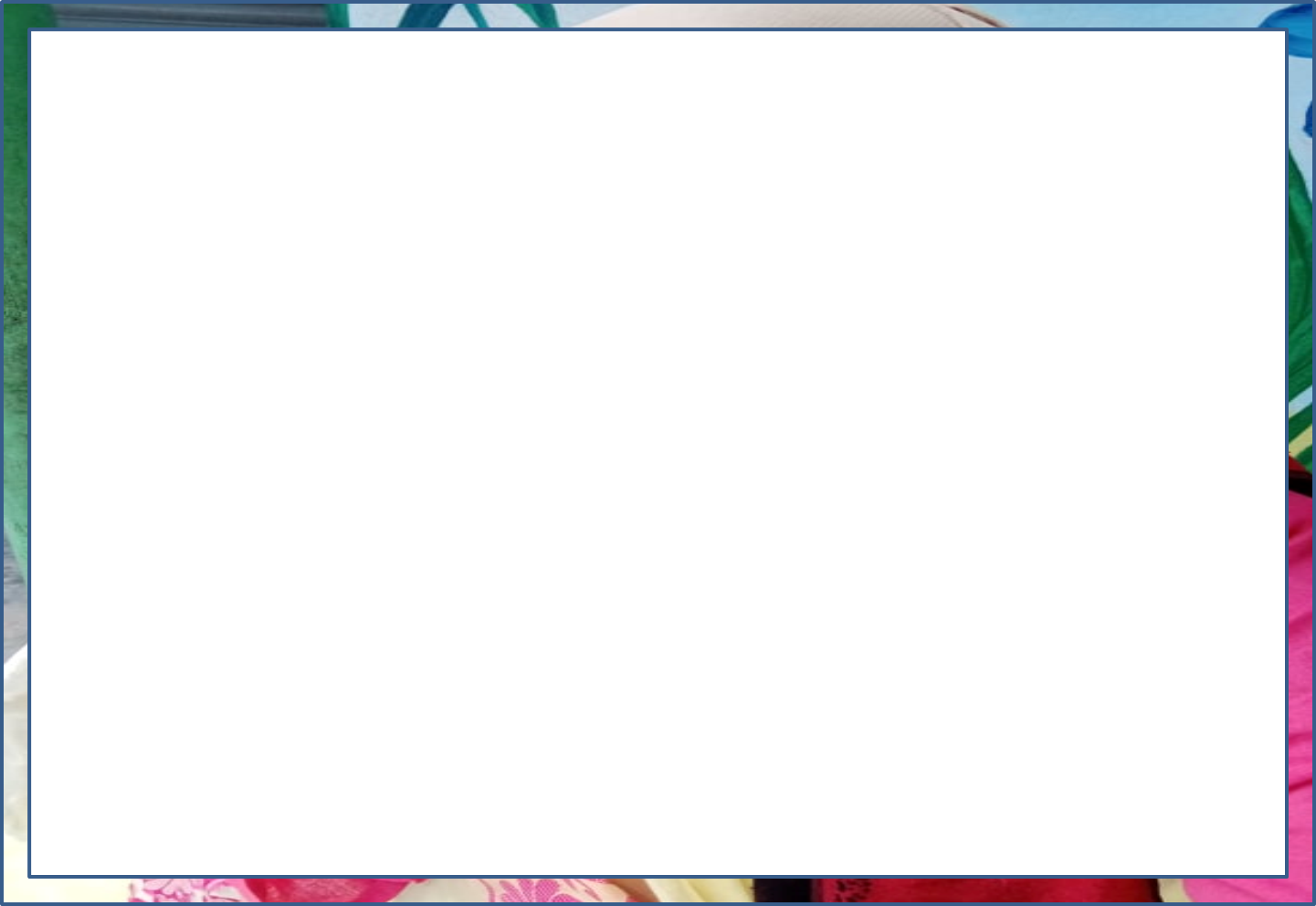 Group work
Change the degrees into comparative  and superlative degree.
Long, wise, blue, wide, fat, shy, easy, clean, big, weak, early, hot, near, careful, many.
EVALUATION
1.  What  is  degree ?
  2.How  many  kinds  of degree ?
  3.Change  the  word  ABLE  into  comparative  degree.
  4. Give  an  example  from positive  into  superlative.
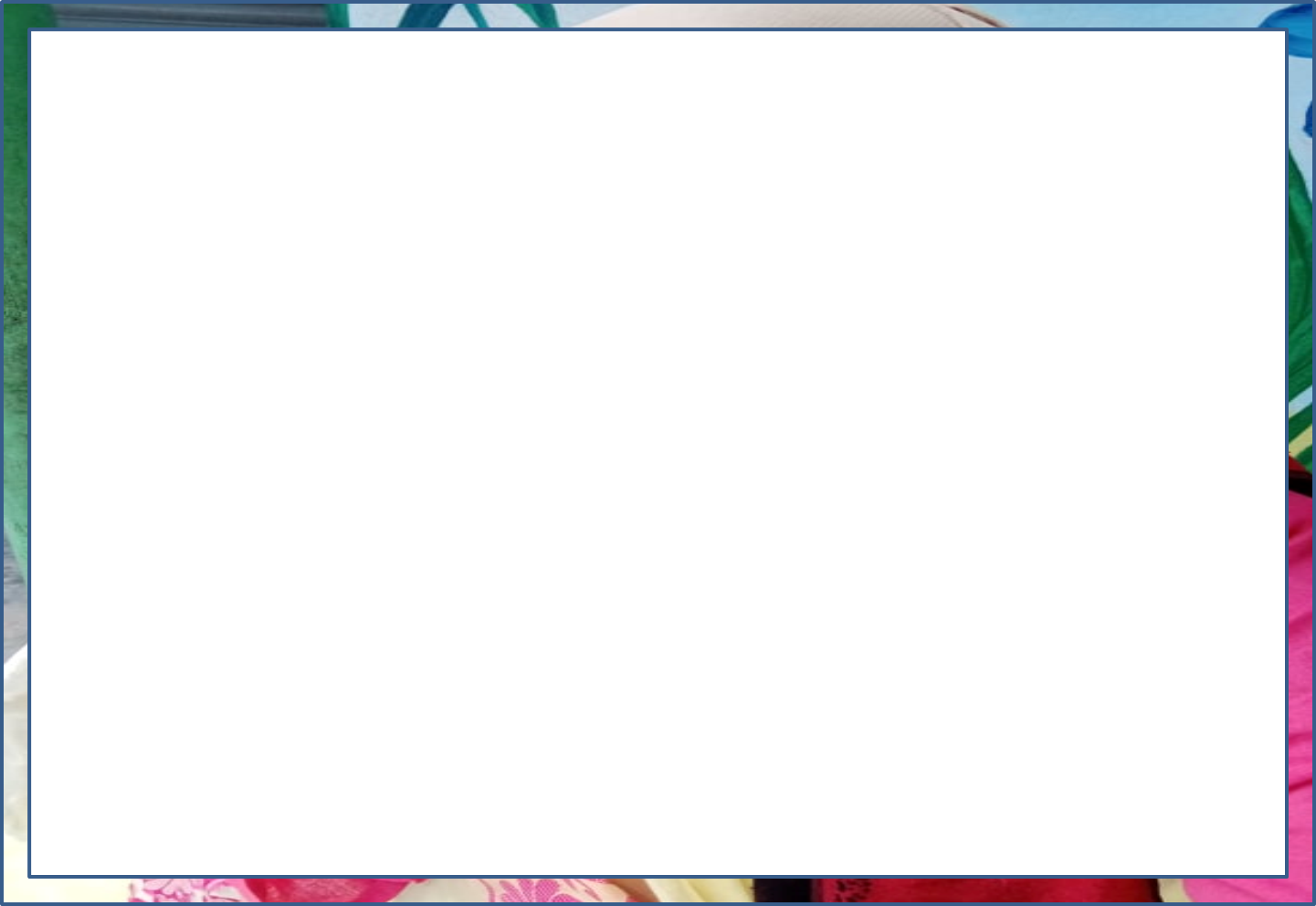 HOME WORK
Write  the 5  rules  of  change  degrees..
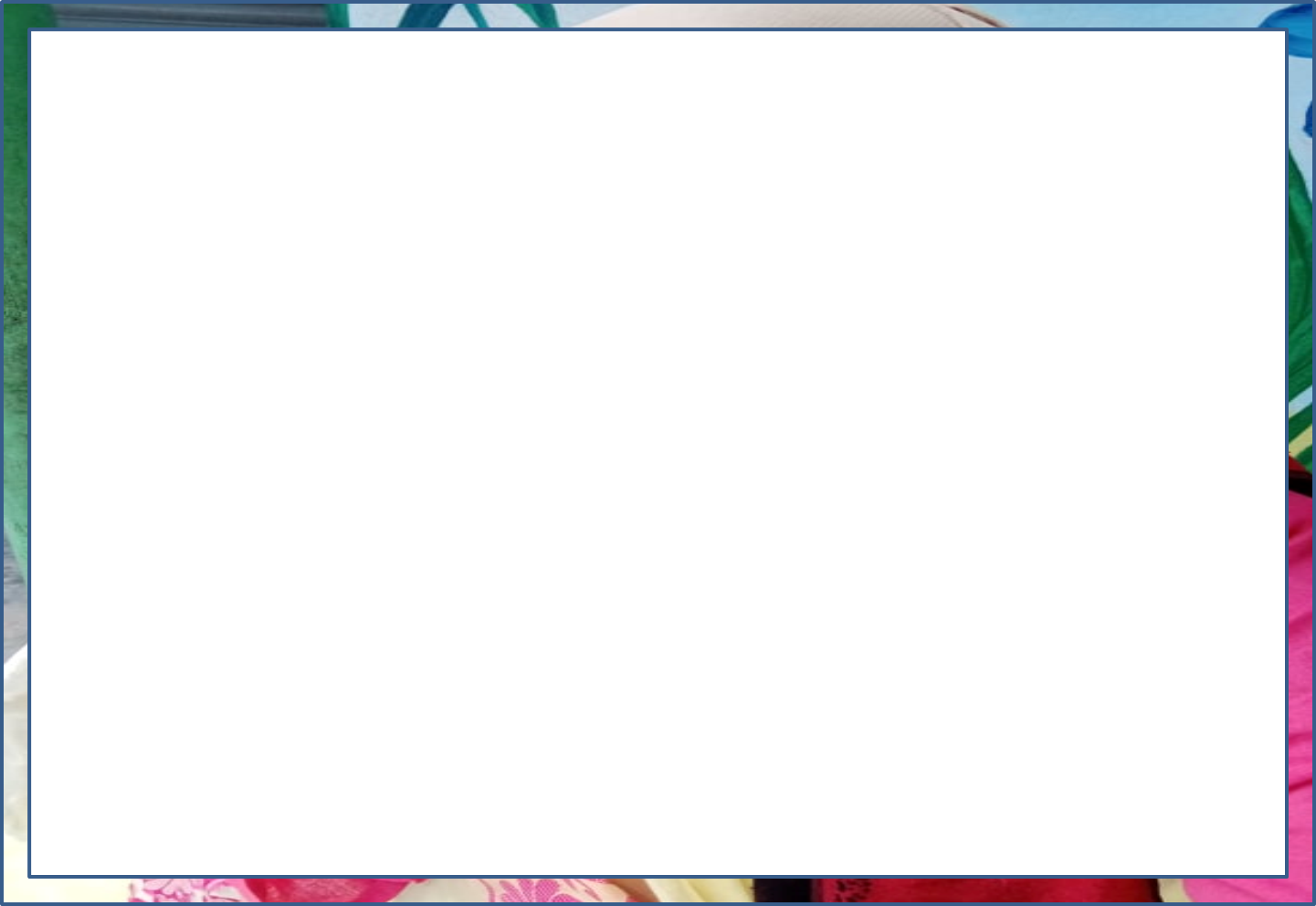 Thanks